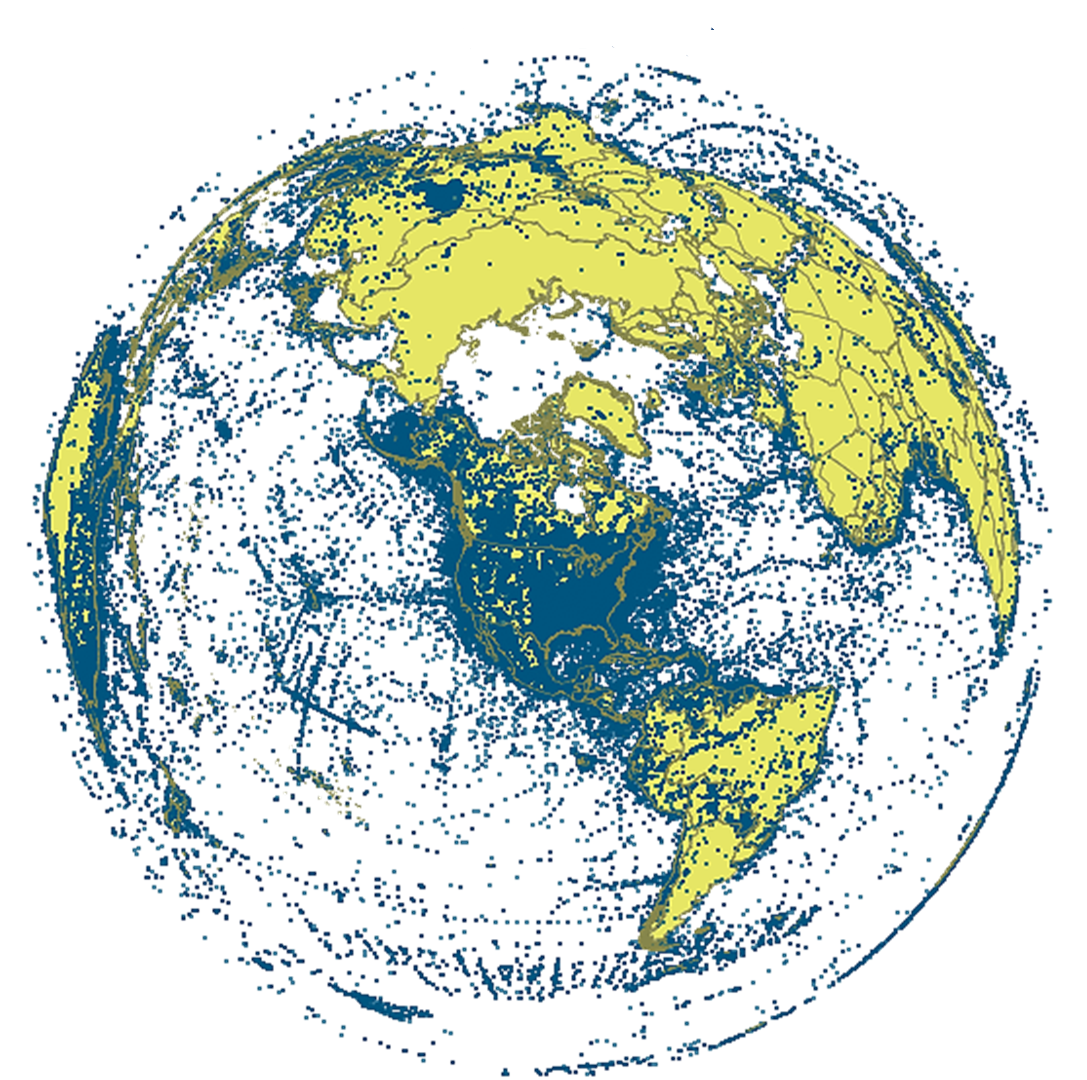 Large Scale Collaborative GeoreferencingA FishNet Perspective
Nelson E. Rios
nrios@tulane.edu
iDigBio Train the Trainers Georeferencing WorkshopGainesville, FL 8-12, Oct 2012
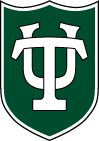 History of FishNet
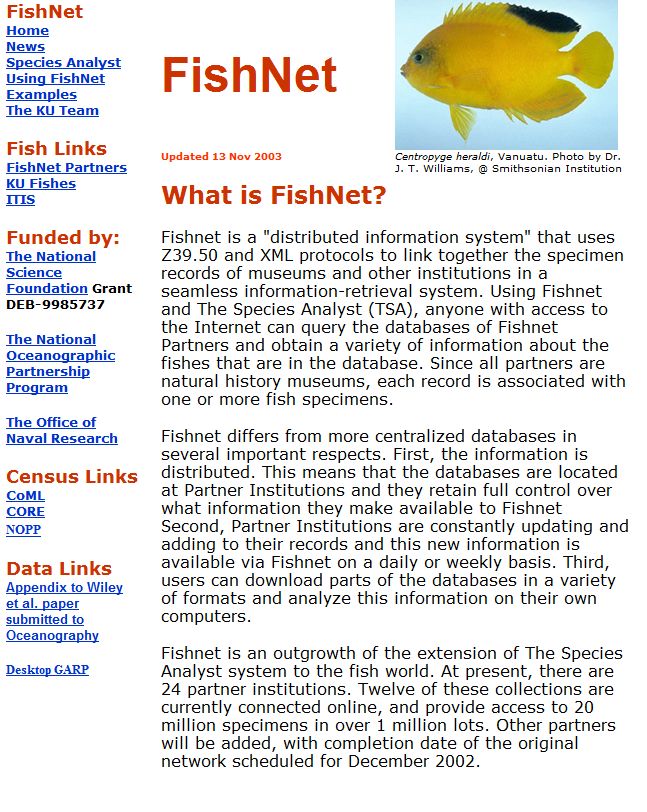 1999: Creation of original FishNet Network
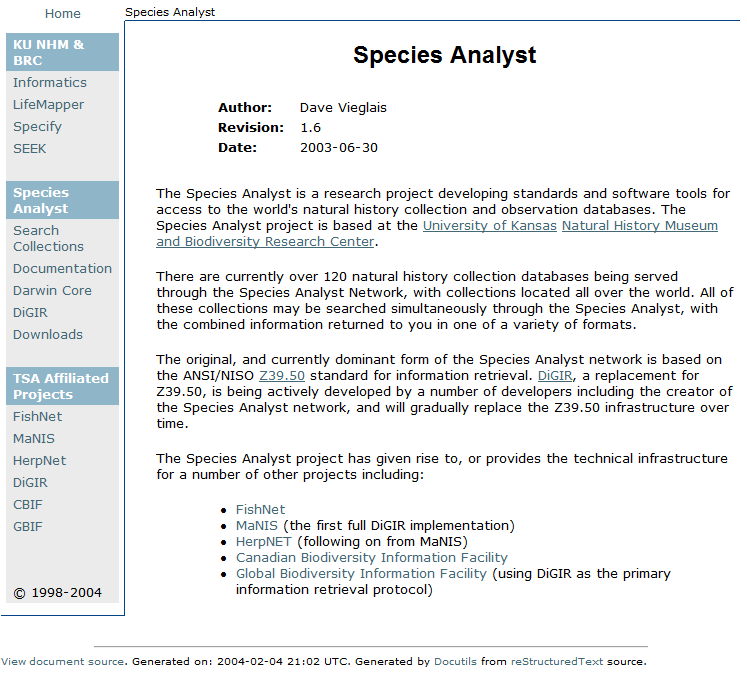 Z39.50 protocol for sharing data
Search via Species Analyst (distributed query model)
2005: FishNet 2 created
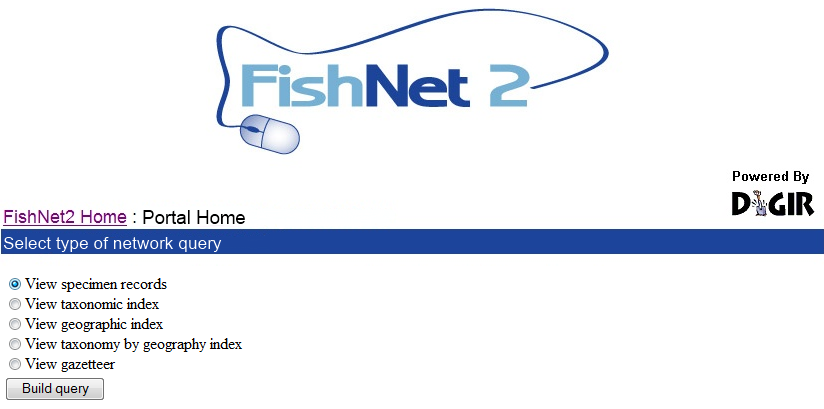 Transition to DiGIR Protocol
Search via DiGIR Portal (distributed query model)
2010: FishNet 2  (centralized query model)
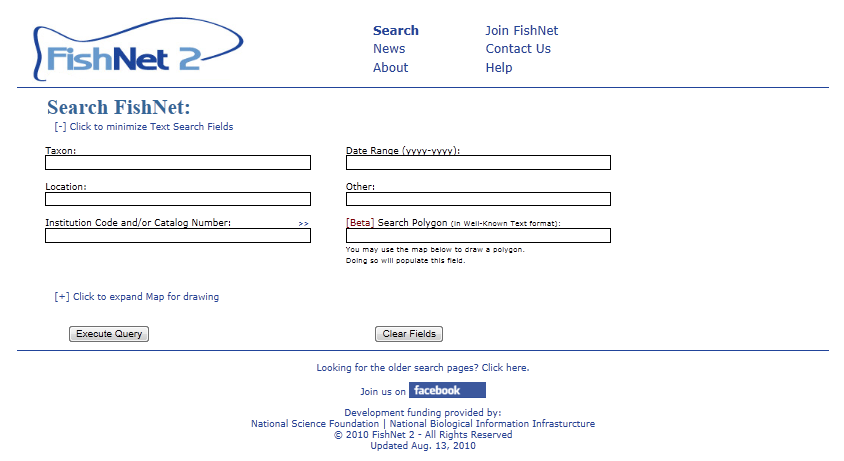 Harvesting of DiGIR, DwCA, Static Spreadsheets
Search via FishNet 2 Portal (centralized query model)
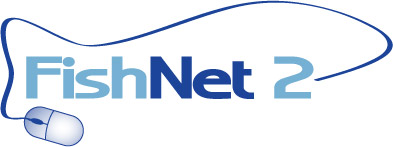 Global network of fish collections 
52 data providers
3.3 million lots
30+ million specimens
57% georeferenced
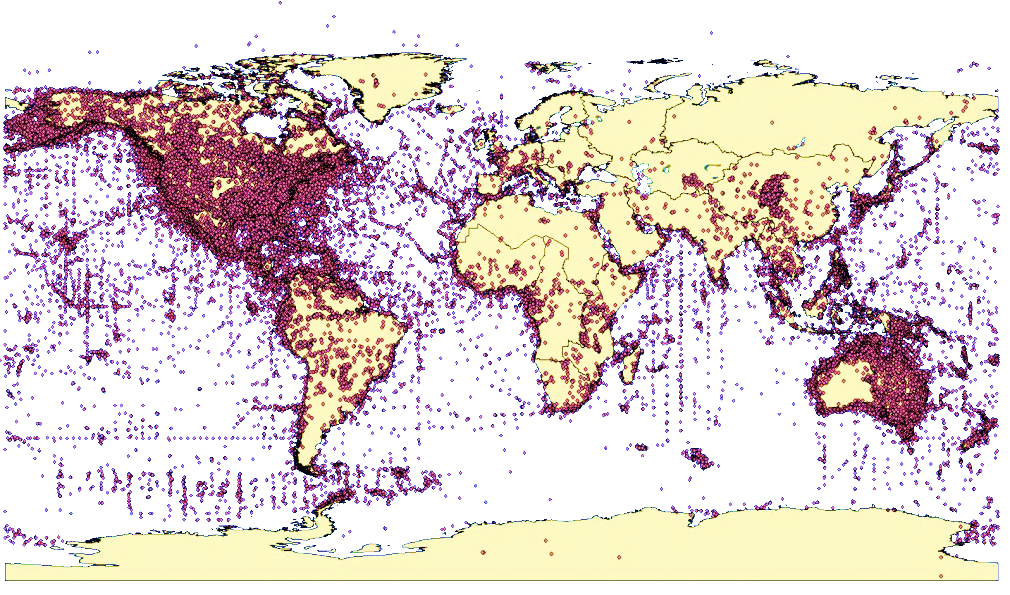 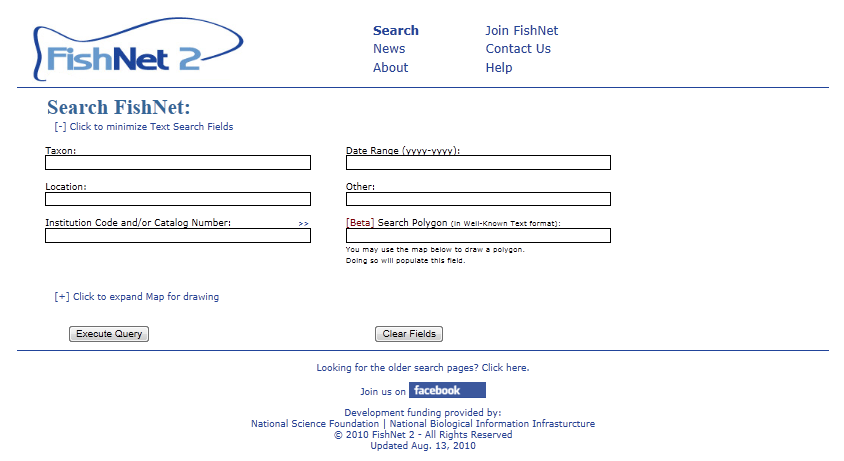 4+ million lots100% georeferenced
Georeferencing Collaborators
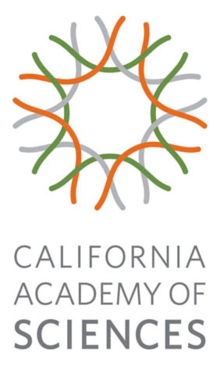 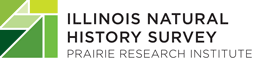 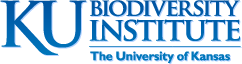 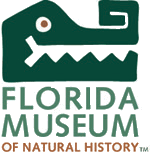 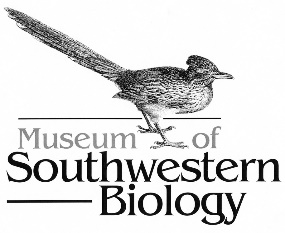 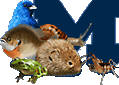 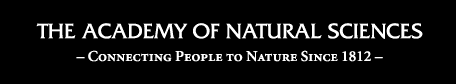 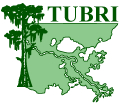 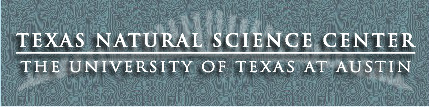 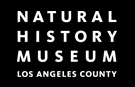 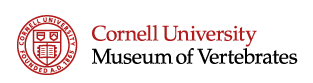 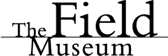 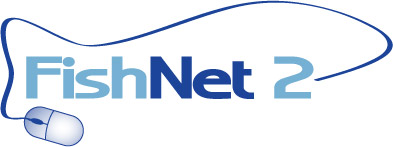 Preliminary Assignments
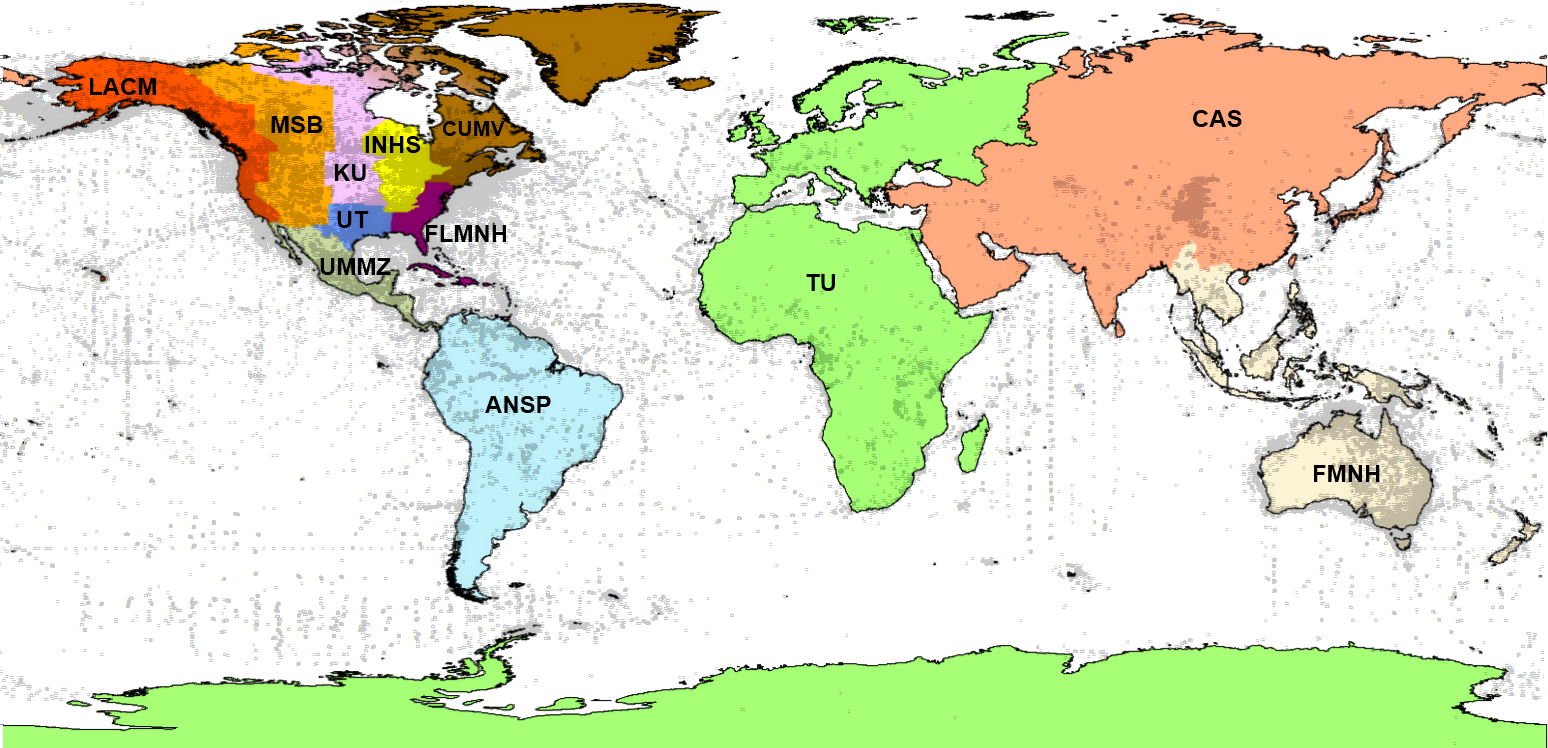 2 out of 4 million records in 
        need of georeferencing~250,000 locality records
Collaborative Georeferencing Performance
2100 randomly selected collecting events from the Tulane University fish collection were imported and georeferenced using the collaborative georeferencing framework
33% were duplicates
30% more related by similarity index
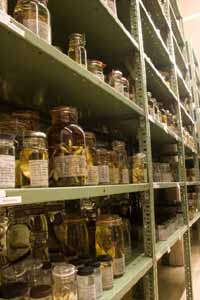 2100
782
63% reduction in effort overall
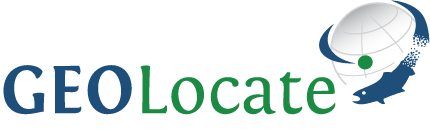 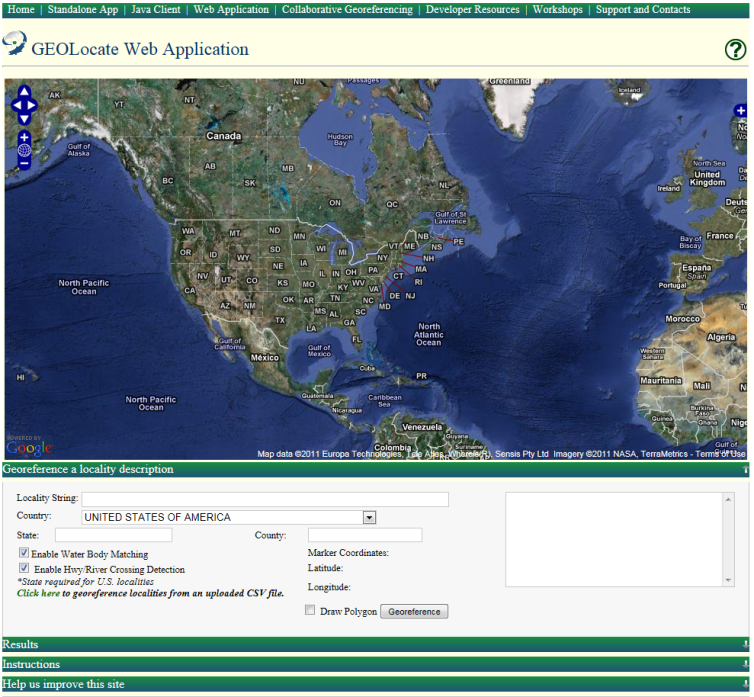 Software & services for georeferencing of natural history collections data
automated georeferencing
verification & correction
multi-lingual
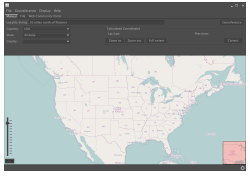 kml export
interoperability
soap & rest api
batch processing
training
geographic visualization
uncertainty determination
google, bing, openstreet, wms
collaborative georeferencing
Uncertainty
Point (legacy)
Point + Radius
Point + Radius + Polygon
Leveraging Existing Technology and Expertise
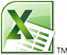 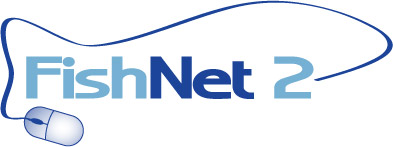 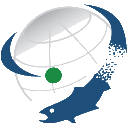 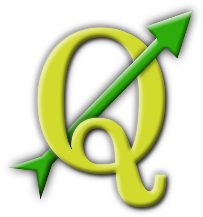 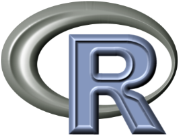 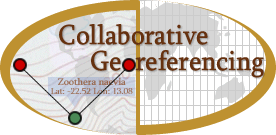 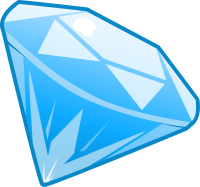 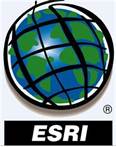 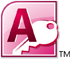 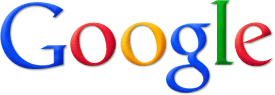 Workflow: Integrating API’s
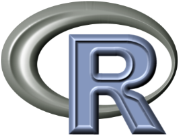 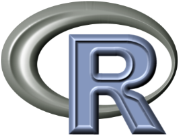 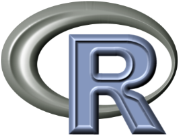 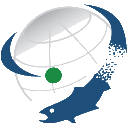 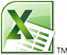 produce datasets for CoGe based on institution and anticipated difficulty of verification
pre-georeference, assess verification difficulty, identify problematic records
clean data, add to locality gazetteer & match against locality gazetteer
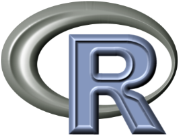 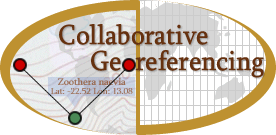 Assign workloads by institution, difficulty & region
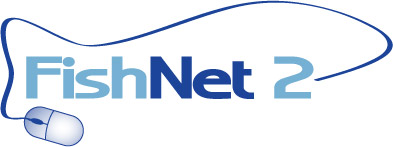 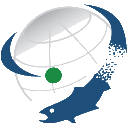 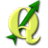 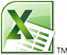 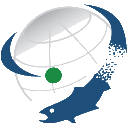 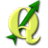 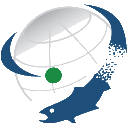 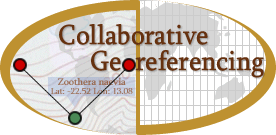 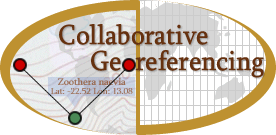 verify, correct & annotate
final review of results
repatriate
data providers
http://geolocate.fishnet2.net/workflow.html